évolution des technologiesÉric LEBLOND TREPEU
17/05/2021
MOTORISATION DES VEHICULES Électrique
Contexte
L’optimisation énergétique, un levier pour lutter contre les émissions 
Un besoin croissant et mondial de solutions de mobilité durable et responsable
Un environnement favorable à l’essor des technologies électriques
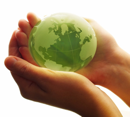 Dans ce contexte, le développement des solutions électrifiées est indispensable pour les Marques STELLANTIS
L’électrification des véhicules passera par du pur électrique (BEV) et de l’hybride rechargeable (PHEV)  
Tous les nouveaux véhicules lancés à compter de 2019 disposent d’une version électrifiée
YYYY/MM/DD
Communication Department
technologique  ELECTRIQUE
BEV
PHEV
Une chaine de traction 100% électrique rechargeable
développent 136 ch / 100 kW et ont une autonomie (WLTP) de : 
350 km pour les modèles berline.
320 km pour les modèles SUV.
Une chaîne de traction hybride rechargeable associée à une motorisation essence de 147kW/200ch pour 3008 et 133kW/180ch pour 508 développée sur la plateforme EMP2 mondiale
Une boîte de vitesses automatique électrifiée, 
Avec une machine électrique implantée entre le moteur thermique et la boite de vitesses
Un train arrière multibras électrifié permettant au 3008 d’accéder à des prestations 4 roues motrices 
Des prestations dynamiques Haut de Gamme grâce à des puissances combinées de 300ch sur  3008 AWD & 225ch sur 508 FWD 
Une motricité électrique performante 4x4 pour 3008
Une autonomie 100% électrique de 50 km pour 3008  & 40km pour 508 sur cycle WLTP
Une consommation à l’usage en rupture en zone urbaine et péri-urbaine (40% de gain en consommation en moyenne)
Une habitabilité préservée pour les passagers sans perte de volume de coffre au-dessus du tapis
YYYY/MM/DD
Communication Department
Chaîne de Traction Électrique
Flux électrique
12 V continu
Haute Tension continu
Haute Tension alternatif mono ou triphasé
Architecture de la Chaine de traction électrique du Groupe STELLANTIS
220 V AC
ou
380 V AC
400 V DC
Réseau de bord 12 V
Prise de charge
220 V AC
ou
380 v AC
Batterie 12 V
400 V DC
Chargeur embarqué AC/DC Convertisseur DC/ DC
Réducteur
Batterie de traction
Avant
Compresseur A/C
Onduleur
e-Moteur
Chauffage CTP eau
07/04/2021
YYYY/MM/DD
Formation Technique Aprés-vente
Chaîne de Traction Électrique
Chargeur embarqué
Implantation des composants
Calculateur de contrôle e-VCU
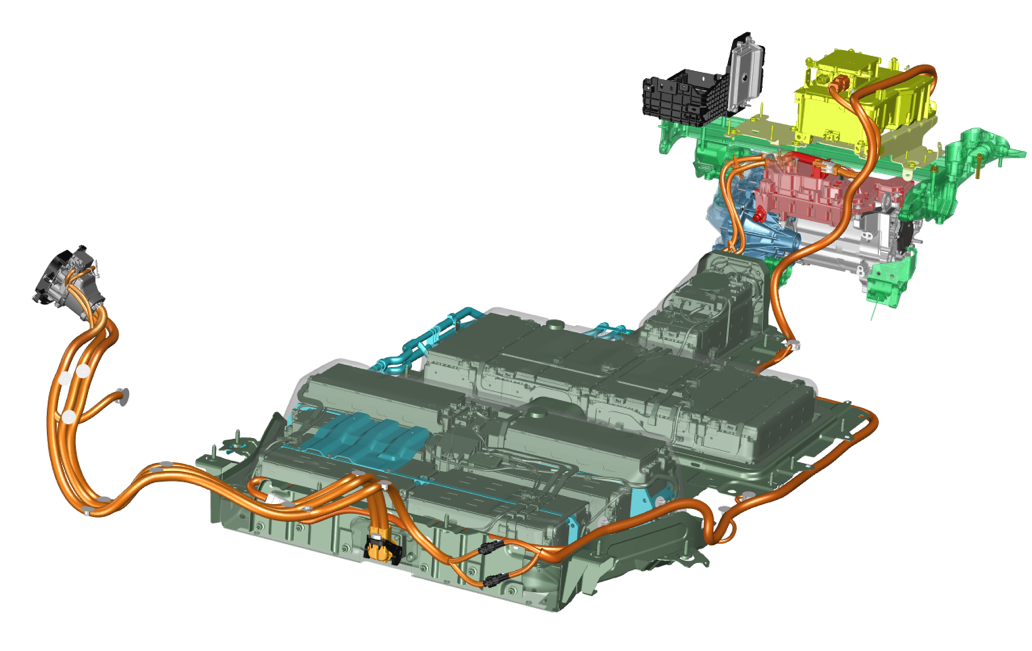 Câbles d’alimentation
Prise de charge
Réducteur et e-Park Lock
Tuyaux de refroidissement batterie
Onduleur
Câbles de charge rapide
Moteur électrique
Batterie de traction
Câbles de charge domestique
07/04/2021
Formation Technique Aprés-vente
Thermomanagement : Pompe à chaleur
Pompe à chaleur
Les composants de la chaine de traction d’un véhicule électrique nécessitent d’être refroidis, mais ne produisent pas suffisamment de chaleur pour assurer la fonction de chauffage habitacle en toutes circonstances.
Deux solutions sont retenues pour le chauffage sur les véhicules BEV :
Chauffage électrique CTP à eau (400 V) ou à air (12 V);
Pompe à chaleur (PAC).
La pompe à chaleur présente un très bon rendement et permet d’accroitre l’autonomie de 50 km environ rapport à un chauffage électrique habituel.
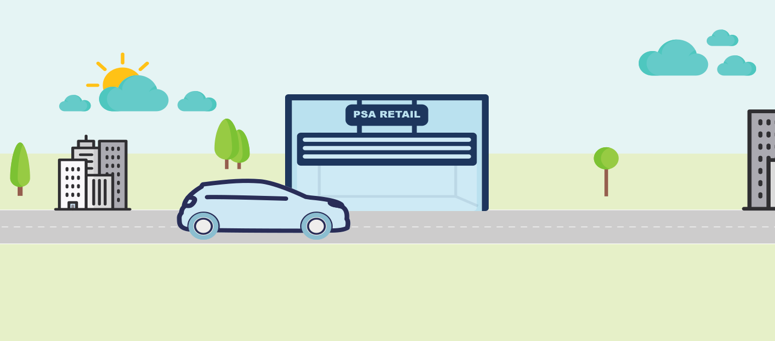 0%
100%
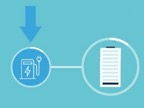 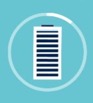 07/04/2021
Formation Technique Aprés-vente
AUTONOMIE
 + 50 Km
Par rapport à un chauffage électrique
Pompe à chaleur
Synoptique
Valve
Échangeur thermique interne
Vanne
Échangeur thermique interne
Chiller
Boucle Très 
Basse Température
Circuit frigorigène
pompe à chaleur
Détendeur thermostatique TXV
Chiller
Batterie traction
Compresseur
Pompe TBT°
Détendeur électronique EXV
Vanne d'eau à 3 voies
Évaporateur
Vanne d'eau à 2 voies
Condenseur à eau
Boucle
Haute Température
Chauffage CTP eau
Pompe
HT°
Aérotherme
Évaporateur / Condenseur
Radiateur
OBC
DC/DC
Boucle
Basse Température
07/04/2021
Formation Technique Aprés-vente
Onduleur e-Moteur
Pompe
BT°
[Speaker Notes: 3 circuits interconnectés sollicités en fonction des besoins
Permet le réchauffement de la batterie
Le refroidissement de la baterrie
Le refroidissement du Onduleur+ e moteur
Réchauffe l’habitacle]
Pompe à chaleur
Maintenance
Circuit frigorigène :




Quantité d’huile : 160 cm3
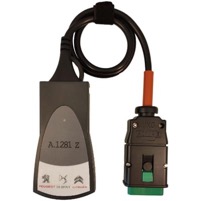 Circuit de refroidissement :
Une procédure de remplissage et de purge du circuit d’eau avec l’outil de diagnostic STELLANTIS permet d’actionner les pompes des 3 boucles Très Basse Température, Basse Température et Haute Température afin d’ouvrir les vannes 2 et 3 voies en simultané.
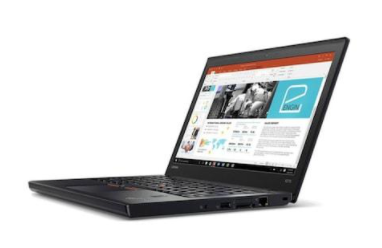 07/04/2021
Formation Technique Aprés-vente
MOTORISATION DES VEHICULES HYBRIDES
Chaîne de Traction HYBRIDE
Un véhicule full hybride rechargeable utilise deux types d'énergie différents :  
Un moteur utilisant du carburant;
Un moteur électrique utilisant de l'électricité stockée dans une batterie, pouvant être chargée avec un câble.

Les véhicules full hybride utilisent uniquement le freinage régénératif pour recharger la batterie, cette technologie n’est pas retenue par STELLANTIS.
La gamme de véhicules PHEV du Groupe STELLANTIS offre : 
Jusqu'à 300 ch / 221 kW combinés;
50 km d’autonomie en mode 100 % électrique (WLTP).
07/04/2021
Formation Technique Aprés-vente
Chaîne de Traction HYBRIDE
12 V continu
Haute Tension continu
Haute Tension alternatif monophasé
Haute Tension alternatif triphasé
Architecture de la Chaine de traction PHEV Groupe STELLANTIS
220 V AC
Prise de charge
220 V AC
Boite de vitesses
Batterie de traction
Chargeur embarqué AC/DC Convertisseur DC/ DC
Onduleur
e-Moteur
Réseau de bord 12 V
Onduleur
Moteur thermique
Réducteur
e-Moteur
07/04/2021
Formation Technique Aprés-vente
Chaîne de Traction HYBRIDE
Entraînement électrique de l'essieu arrière e-RAD
80 kW / 110 ch + onduleur
(4 roues motrices uniquement)
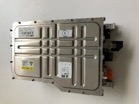 Implantation des composants
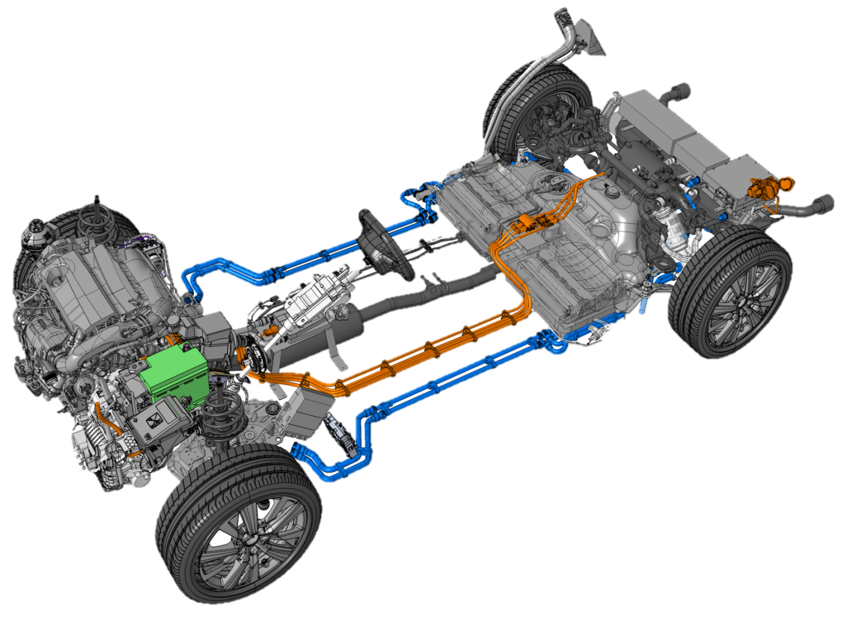 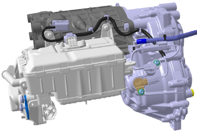 Chargeur embarqué avec convertisseur DC/DC
Compresseur de climatisation électrique Haute Tension
Prise de charge électrique
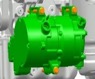 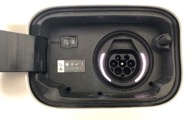 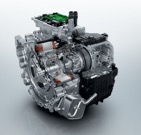 Chauffage électrique CTP Haute Tension
Batterie Haute Tension 11,8 - 13,2 kWh
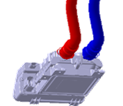 Moteur électrique 80 kW / 110 ch + onduleur intégré à la BVA
07/04/2021
Formation Technique Aprés-vente
AIDES A LA CONDUITE ET AUTONOMIE
AIDES à LA CONDUITE
Les aides à la conduites, ou ADAS (Advanced Driver Assistance Systems) :
Apportent une assistance au conducteur dans la conduite…
Afin de rendre la conduite plus sûre…
Par l’amélioration des informations de conduite et / ou une automatisation partielle.
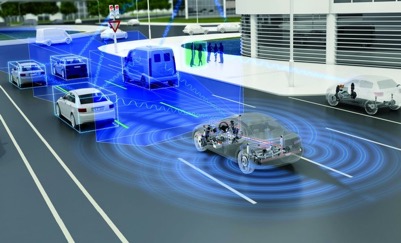 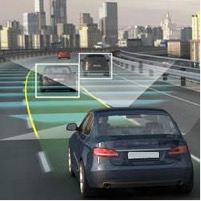 4 domaines :
Sécurité active :  Fournit une assistance et une automatisation pour une conduite sûre;
Alerte : Donne des alertes et des informations pour éviter les dangers potentiels;
Aides à la conduite : Fournit une assistance et une automatisation pour une conduite confortable;
Aides au parking : Fournit assistance et automatisation pour les manœuvres à très basse vitesse
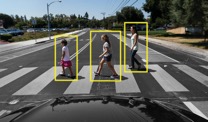 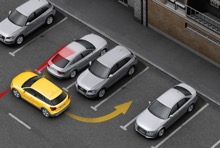 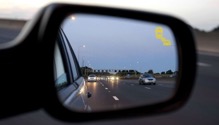 07/04/2021
Formation Technique Aprés-vente
AIDES à LA CONDUITE
Capteurs à ultrasons
Caméras vidéos
Caméra vidéo multifonctions
Caméra de vision nocturne
Caméra de surveillance du conducteur
Radars
Architecture des aides à la conduite STELLANTIS
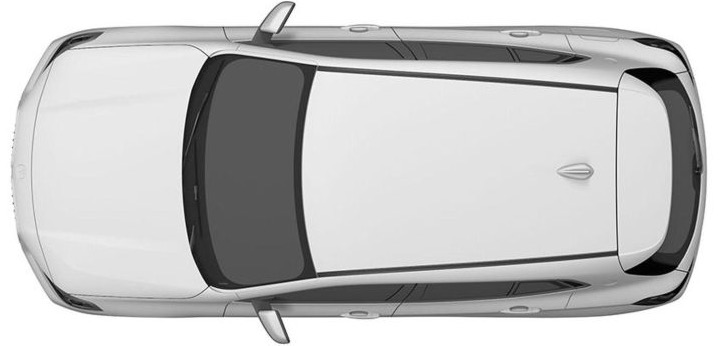 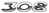 07/04/2021
Formation Technique Aprés-vente
AIDES à LA CONDUITE
L’ensemble de ces capteurs interagissent avec l’ensemble des calculateurs des véhicules :
Boîtier de Servitude Intelligent (unité de supervision du véhicule);
Calculateur moteur;
Contrôle de stabilité et freinage;
Direction;
Suspension;
Télématique;
Combiné;
…
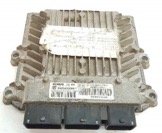 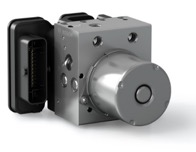 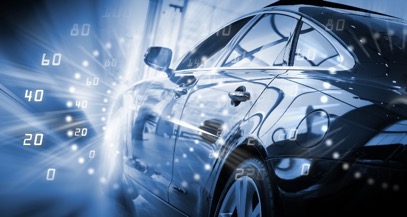 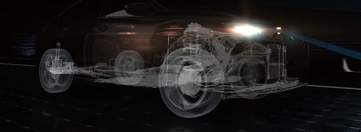 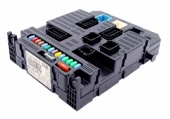 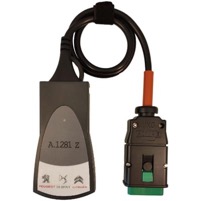 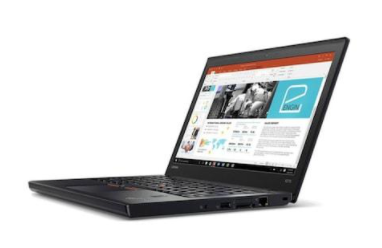 Maintenance et réparation :
Les systèmes peuvent remonter des défaut  indépendants les uns des autres.
Une panne nécessite une analyse pointue des systèmes, des synoptiques et des codes défauts afin de résoudre les pannes potentielles et d’effectuer les calibration nécessaires.
07/04/2021
Formation Technique Aprés-vente